Mites  from Sun City
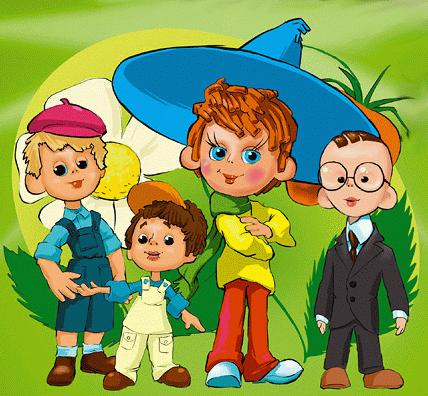 Dialogue
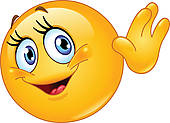 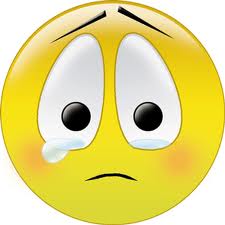 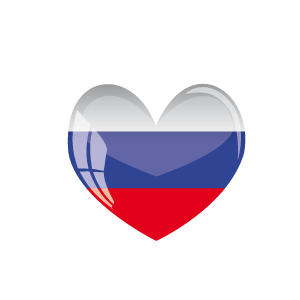 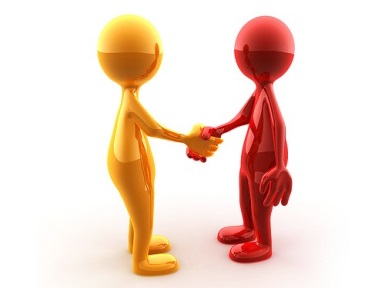 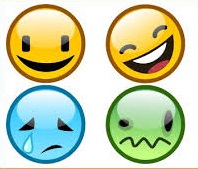 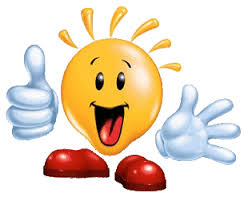 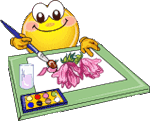 Lets read
Mites
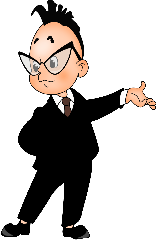 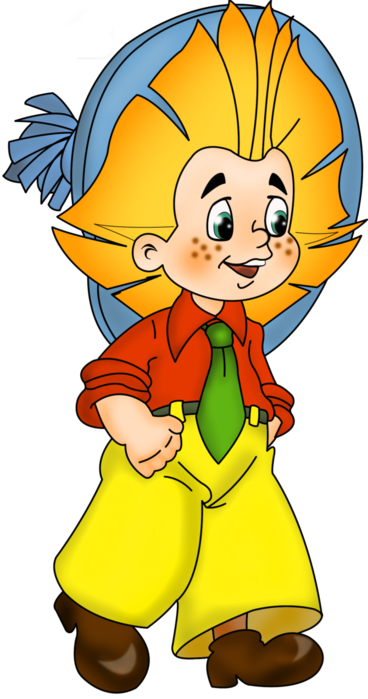 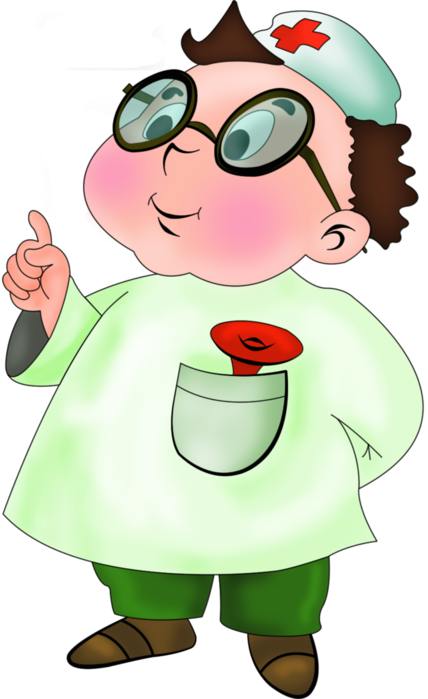 He is Znaika.
He is Neznaika.
He is Pilyulkin.
Lets read
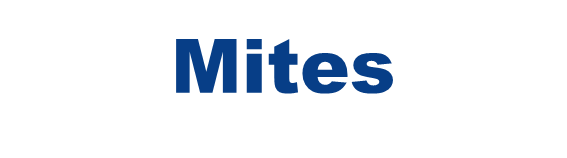 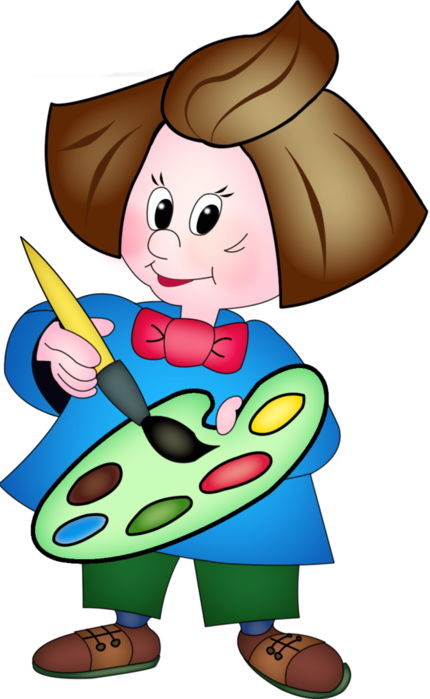 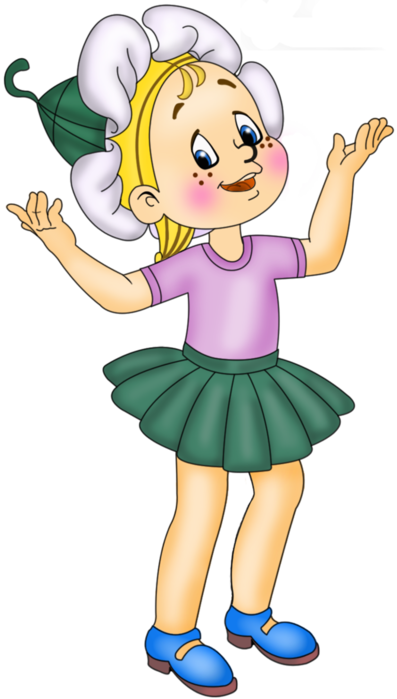 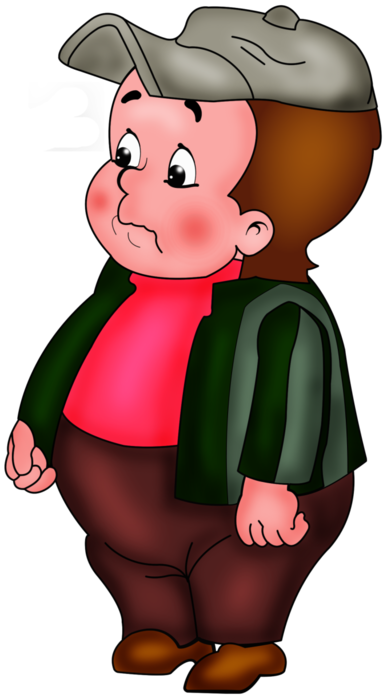 He is Tyubik.
He is Ponchik.
She is Medunitsa.
Choose the correct word
Neznaika
Mites
Pilyulkin
Medunitsa
Tyubik and Znaika
is
are
to be (am / is / are)
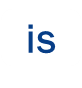 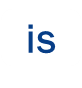 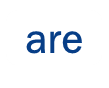 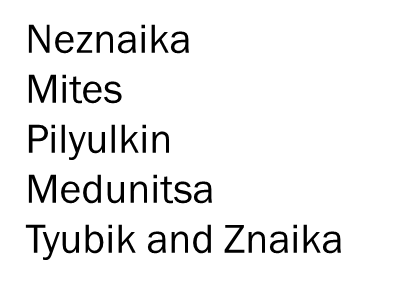 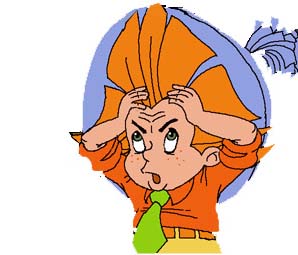 likes
like
like/likes
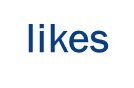 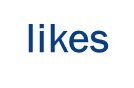 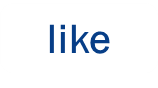 to be
Neznaika     …    a mite.
Znaika       …    a mite.
Pilyulkin     …     a mite.
Medunitsa and Tyubik    …     mites.
All mites      ...      friendly.
is
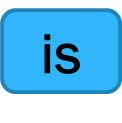 is
are
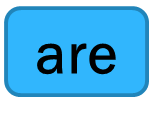 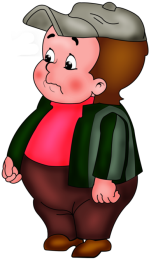 likes cooking and eating.
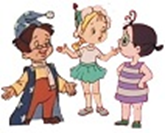 like talking.
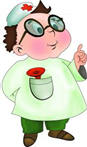 likes helping.
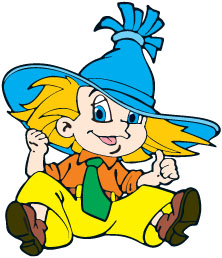 likes playing tricks.
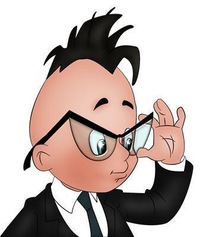 likes reading.
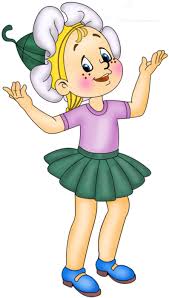 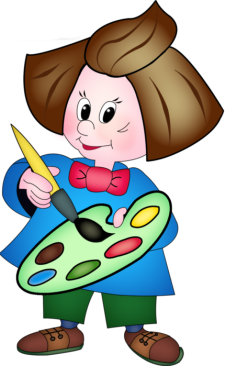 and
like painting.
Оформить работу
4.
Подобрать слова
2.
3.
Написать текст
Продумать содержание
1.
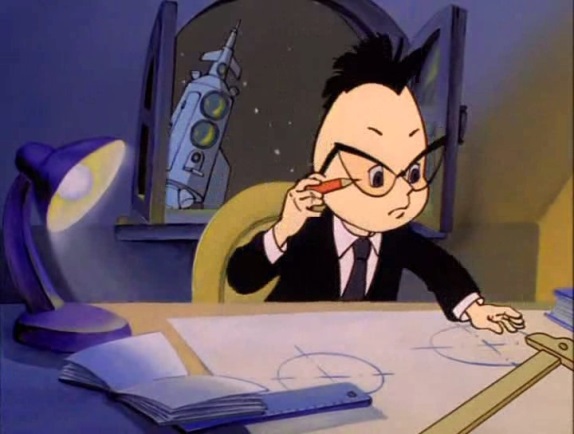 Hello!
This is Znaika. He is a mite. He is from Sun City. He is smart and cute, kind and brave. He likes reading and helping mites. I like Znaika very much.
   Goodbye!     All the best!
   (Автор письма)
Список:
http://webcommunity.ru/24294/ 
http://www.gograph.com/stock-illustration/hello.html
http://fotki.yandex.ru/users/marya-foygl/album/167282/
http://www.statusyblog.ru/blog/smailiki_dlya_statusa_v_kontakte/2011-09-20-609
http://www.liveinternet.ru/users/3094518/post335093749/
http://demiart.ru/forum/index.php?showtopic=121959
http://www.liveinternet.ru/users/3731870/post148509994/
http://egoel.livejournal.com/40648.html 
http://www.liveinternet.ru/users/3847529/post154657682/
http://aslan.livejournal.com/182042.html 
http://loopy.ru/?word=%D0%B7%D0%BD%D0%B0%D0%B9%D0%BA%D0%B0